ANNOUNCEMENTS-Pick up your assigned calculator-Find your NEW Team to sit at!-Pick up all materials from front-Unit 1 Corrections due today!
WARM UP
Glue both sheets from front (not HW Packet) onto page 10 of ISN.

Update TOC. Include a line labeling “Unit 2.”
Housekeeping Items!
Page 10 – Linear-Quadratic Systems
Green Tab – Objective Tracker & Unit Tracker
CELL PHONE POLICY
NO PHONES except during brain breaks! (3 min each x3)
HEADPHONES OUT:
Instruction – when Ms. Santos is teaching
Projects
Quizzes
Celebrations
HEADPHONES IN: (1 ear only)
Warm Up
Exit Ticket
Individual Practice
Group Work
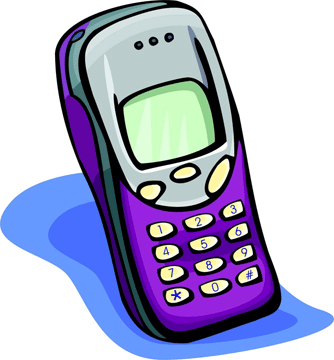 #1 Rational Expressions & Restrictions
Vocabulary!
Restriction: occurs when a rational expression is undefined; when the denominator equals zero; also called extraneous root/solution
4x – 20 = 0
x ≠ 5
+20   +20
4x = 20
4	4
x = 5
y ≠ 1
y2 – 1 = 0
(y + 1)(y – 1) = 0
y + 1 = 0			y – 1 = 0
-1     -1
+1     +1
y = -1
y = 1
Partner Practice
x ≠ 0
x ≠ 4
x ≠ 0, -2/3
a ≠ -5, 3
SIMPLIFYING Rational Expressions
Method 1: Divide out Common Factors
x ≠ 7
STEPS to DIVIDE OUT COMMON FACTORS:
Identify any factors which are common to both the numerator and the denominator.
Cancel out the common factors.
x    .
x-7    .
BRAIN BREAK #1
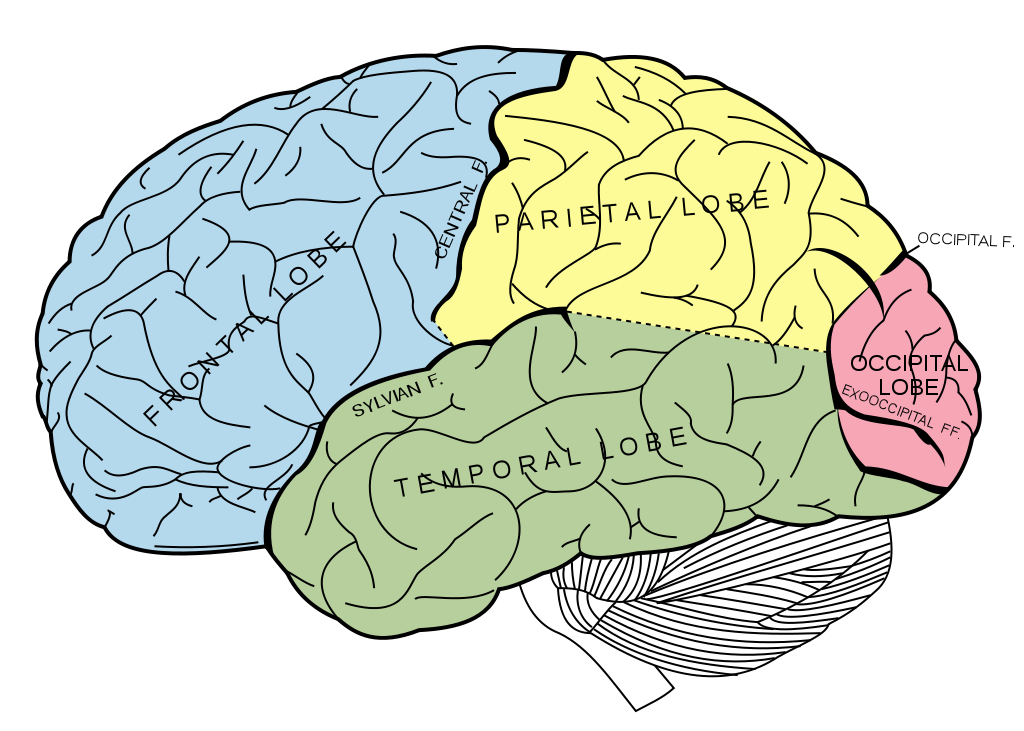 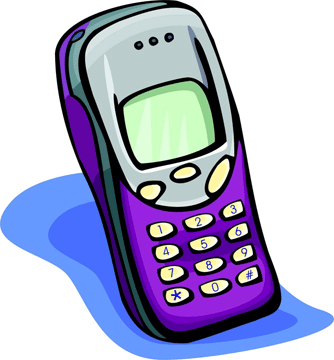 SIMPLIFYING Rational Expressions
Method 2: Factoring the Numerator and the Denominator
x ≠ 0
STEPS to FACTORING THE NUMERATOR AND DENOMINATOR:
Factor the numerator
Factor the denominator
Cancel out the common factors.
Simplify!
3x(x+3)    .
3▪4▪x▪x▪x
x+3  .
4x2
Whiteboard Practice!
#4 in HW Packet
Individually, work out the problems on your whiteboard one at a time, numbering each problem as you work.
Be sure to identify any restrictions, and box your final answer.
Hold up your board when you finish the problem and wait for a “yes” thumbs up or “no” thumbs down from Ms. Santos
If you got a thumbs up, write the final answer in your HW Packet and move on to the next problem.
If you got a thumbs down, rework the problem and try again.
BRAIN BREAK #1
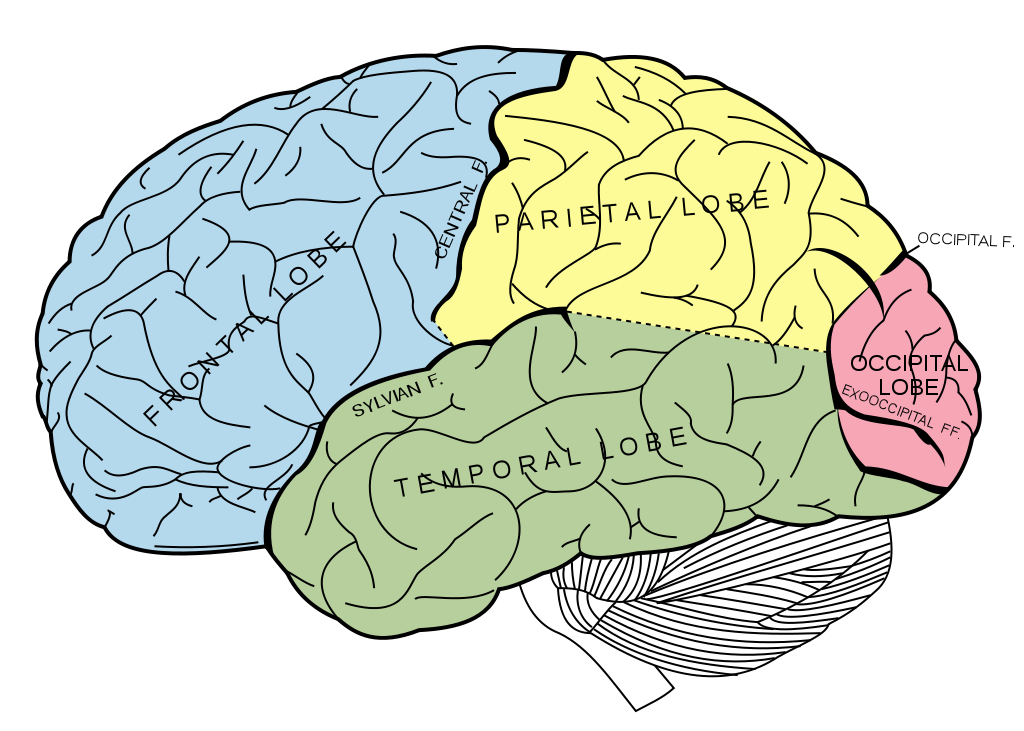 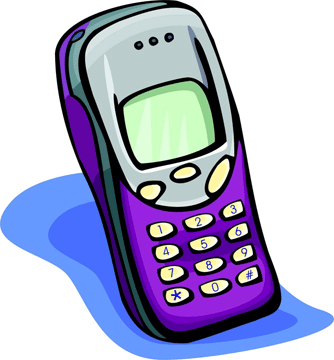 Homework
#1 in HW Packet (show work for whatever you didn’t finish)
Exit Ticket